Using IDEM’s Fixed Station Data
2012 IWLA Group Project
Kyle Vester, Krista Rose, & Gretchen Quirk
Project Statement
Plan ways to put together data from IDEM’s fixed station monitoring program, making it more accessible and user-friendly.  

Give examples of how the data can be used by watershed groups to show trends and results.
Background on IDEM Fixed Stations
Started in 1957

Objective: to reveal water quality trends and provide data to surface water users

Currently 176 stations – monthly monitoring

Parameters vary by site – can include Metals, Nutrients, TSS, TDS, DO, pH, Temp, E.coli
Specific parameters are listed in the Indiana Water Monitoring Inventory

Water quality data are stored in IDEM’s Office of Water Quality's Assessment Branch AIMS Database

Data is in Geodatabase that requires most recent version of ArcGIS
[Speaker Notes: Describe problems with accessing data (older version of ArcGIS, red-tape with installing demo version, etc) – demonstrates need to make this data more user-friendly]
[Speaker Notes: Map taken from Indiana Water Monitoring Inventory website]
Envision an interactive map that shows location of each fixed station, delineated by watershed.

When site is clicked on, an Excel database opens with all monitoring data for that site.

Could also include graphs that highlight specific parameters to show trends.
Fixed Station Watersheds
Fixed Station Watersheds
[Speaker Notes: Comparison with precipitation amounts, could also be done with flow data from USGS monitors]
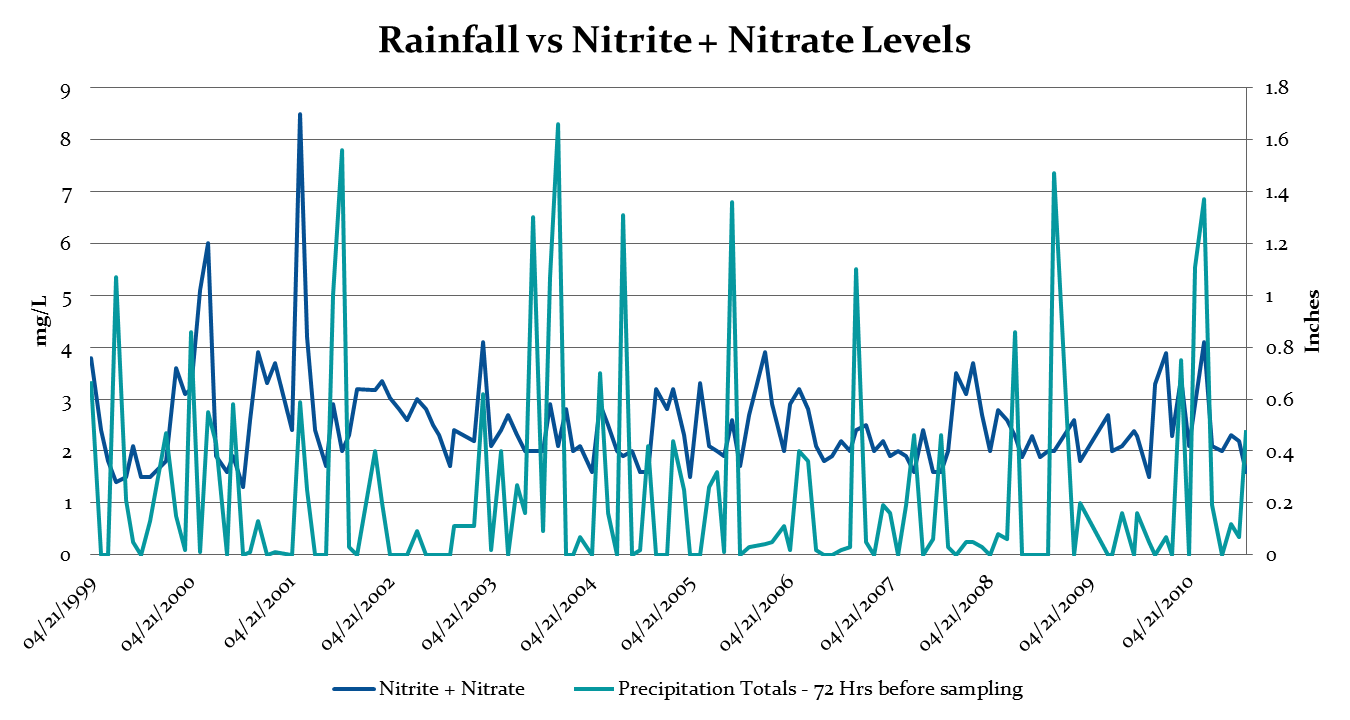 [Speaker Notes: Jan, Feb, Mar data missing for 2003. 
NH3 only sampled in Apr, May, Jul and Aug]
[Speaker Notes: The average values in the above table were calculated from all existing data per parameter from Jan 2002 to Nov 2010. Target values were pulled from the water quality targets on IDEM’s website (http://www.in.gov.idem/6242.htm). From this table you can see that the overall average and each monthly average exceeds the target value for Ammonia, Nitrate+Nitrite, and TKN. Total P fell well below the target value and all values feel between the target range of 4-12 mg/L for DO.]
[Speaker Notes: Graph representation of exceedances: Nitrate+Nitrite overall average above target value 1.0 mg/L, TKN value above target of 0.591 mg/L, DO falls within range of 4-12 mg/L, P below target of 0.3 mg/L]
[Speaker Notes: http://www.in.gov/idem/6242.htm]
ArcGIS Online
Can upload data layers to create you own maps

Limited amount of data can be uploaded
Each item can only contain 1000 features
Our dataset is way too large
Can upload each watershed
Cannot get Excel or Database uploaded

Limited type of data can be uploaded
SQLite
A quick and dirty way to allow for our data to be more publically accessible

Purdue would need to set up a geodatabase server that could be linked to

The data for a particular point can be accessed, or all within a watershed, by using SQL to do query searches
A More Robust Set-up
Purdue (or IDEM) sets up a geodatabase along with a map system
Similar to Driftwatch

A full service map as we envision could be created
Search function
Full data access

Similar to SQL queries, the database could be accessed with data only for the site(s) the user is interested in
Ideas for the future?
Steps needed to finish map
Semester project for an enterprising undergrad or side project for a grad student

Maintain databases, update quarterly/monthly?

Incorporate Hoosier Riverwatch data, possibly other monitoring data to consolidate in one location

Break data out from spreadsheets into sheets for each station
Allows users to look through a list of sites rather than use a map that they may be uncomfortable using